South African Identity Federation
SLARG ‘16 report
2016/08/15
TENET is now the juristic body of record
Eight funding institutions(NWU, RU, SU, UCT, UJ, UKZN, UP, UWC)
Members vs Participants
Steering committee to be reconstituted
Will eventually have a body similar to (but separate from) SLARG where all participants can provide input
Governance
2
Technology roadmap available (separate presentation)
Hub basic config done; metadata management outstanding; branding issues
Working on DevOps-like deployment

Participation Agreement
Technology agnostic (SAML2, RADIUS, ??)
Will need to be signed before your metadata gets added to hub-and-spoke federation

Metadata Registration Practice Statement
Privacy statement
Technology
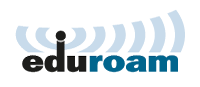 Key to inter-federation trust model. Required to join
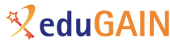 3
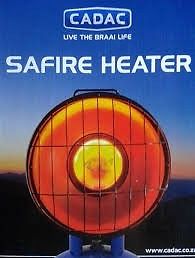 Completely replace the current web page, with more emphasis on end users
Draft site structure produced
Some design work done, but stalled by branding issues
Some content produced, but waiting for a web site to put it on…
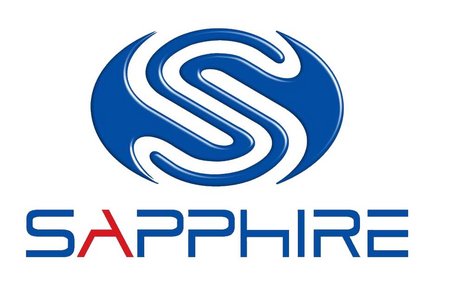 Website & Branding
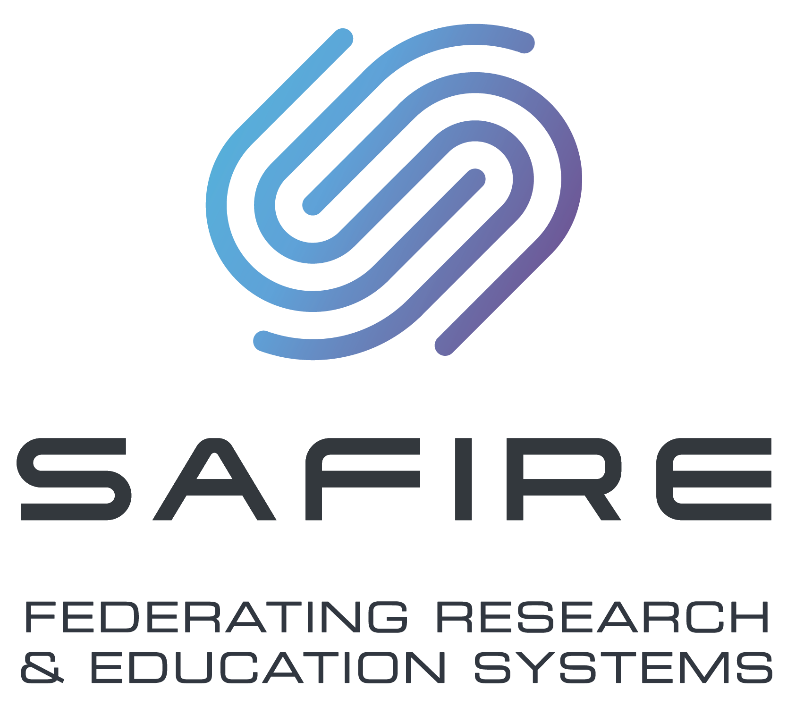 ✘
branding issues
✘
✔
?
4
Where will your identity information will come from?
In general, one identity provider per organisation
Needs to know/be able to generate SAFIRE attributes

Can you produce an Identity Management Practice Statement for your IdP?
Do you have documentation that explains who you grant access to and why?
Can (parts of) it be made public?
Part of the inter-federation trust model – is increasingly being requested by big science providers
Things to think about
5
What are you doing about ORCID?
Will be supported by SAFIRE, but not SAFIRE-specific
NRF are considering mandating ORCID identifiers for all research grant applications
If you aren’t already, speak to your library and/or research office about this
Things to think about
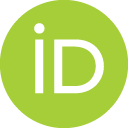 http://orcid.org/
6